2019年4月
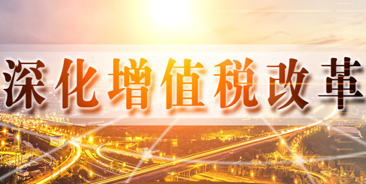 《关于深化增值税改革有关政策的公告》
——财政部 税务总局 海关总署公告2019年第39号
纳税人购进国内旅客运输服务，其进项税额允许从销项税额中抵扣
2、铁路车票-火车票
1、行程单-飞机票
4、增值税电子普通发票
3、公路、水路等客票
票面要求
票面要求
票面要求
票面要求
A:行程为国内航班的
B:注明旅客身份信息的
C:开票日期是4月1日之后的
D:可抵部分为票价+燃油附加
A:注明旅客身份信息的
B:开票日期是4月1日之后的
A:不含退票费
B:注明旅客身份信息的
C:开票日期是4月1日之后的
A:行程为国内航班的
B:发票抬头为公司名称
C:开票日期是4月1日之后的
D:开具的税收分类编码为“旅客运输”
流程填写
流程填写
流程填写
流程填写
a:票价+燃油附加部分发票类别选择“航空运输电子客票行程单”
b:民航发展基金+其他税费发票类别选择“其他发票”
c: 国际航班选择其他发票
a:满足B和C要求的车票发票类别选择“铁路车票”
b:不满足B和C要求的车票发票类别选择“其他发票”
c:退票费等选择“其他发票”
a:满足以上4个要求的发票类别选择为“旅客运输服务电子发票”
b:发票项目根据票面上的税率选择即可
a:同时满足A和B要求的发票类别选择为“公路、水路等客票（注明身份信息）”
b:不满足选择为“其他发票”
1